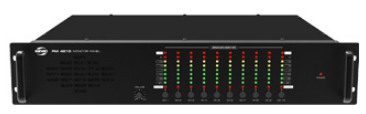 PM4210
Monitor Panel
최대 10채널의 앰프 출력 모니터링
파워 앰프의 동작 상태를 모니터 스피커와 LED 레벨 미터로 확인 
10개 채널의 음량을 동시에 표시 가능
모니터 스피커 출력 : 2W
LED 모니터 출력 : 10개 동시
모니터 입력 : 10회로, 100V
사용 전원 : DC24V / 1A
외형 규격(W x H x D) : 482 x 88 x 350mm
무게 : 4㎏